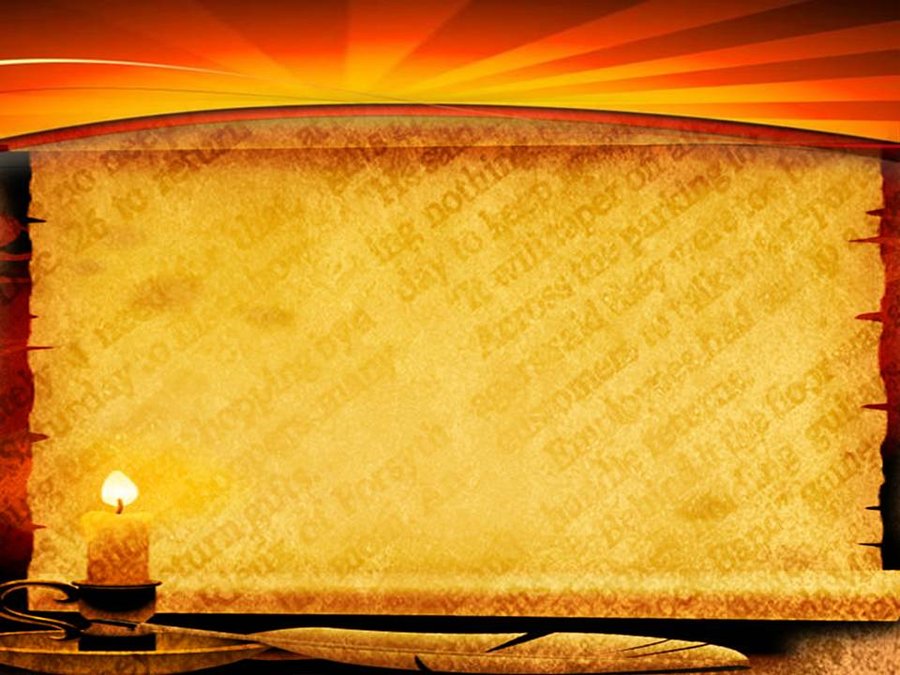 DESAIN DAN STRUKTUR ORGANISASI
Pertemuan ke 4
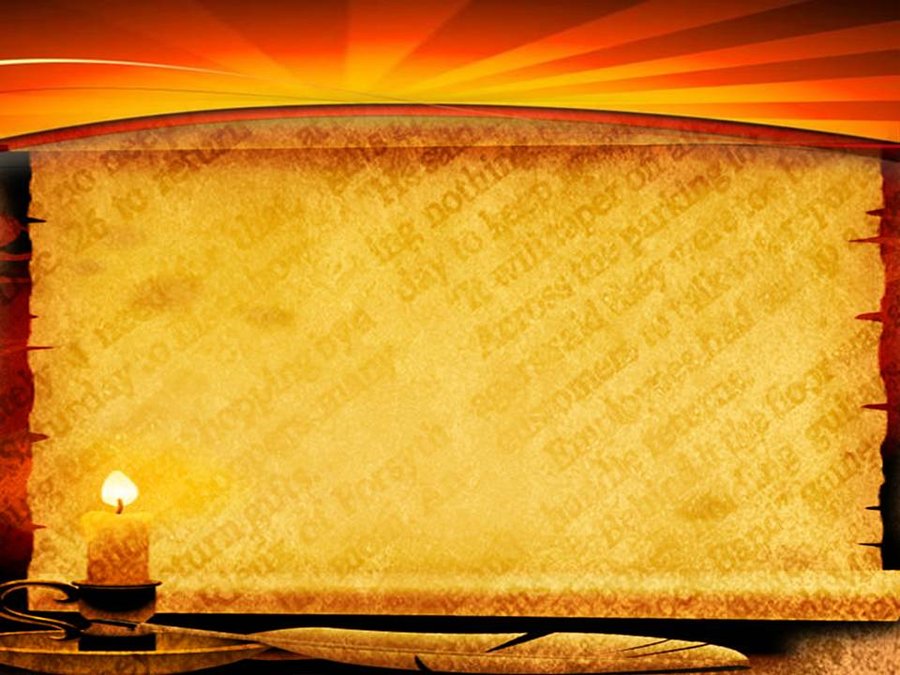 Desain dan Struktur Organisasi
Desain Organisasi
Struktur Organisasi
Penyusunan dan pengubahan  struktur organisasi dimana  proses itu  melibatkan enam komponen penting :
Work specialisation
Departmentalization
Chain of Command
Span of Control
Centarlization & Decentralization
 Formalization
Kerangka kerja formal dimana terdapat  pembagian, pengelompokkan dan pengkoordinasian tugas pekerjaan
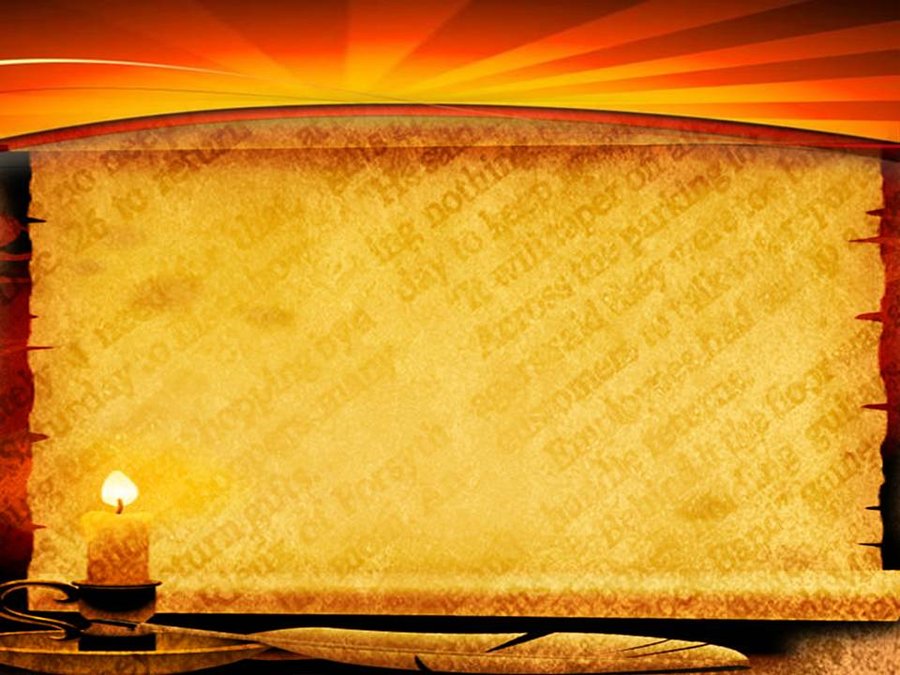 Organisasi
Pengorganisasian:
	Menyusun dan menstrukturisasi pekerjaan untuk mencapai sasaran organisasi
Struktur Organisasi :
	Susunan formal pekerjaan-pekerjaan didalam suatu organisasi
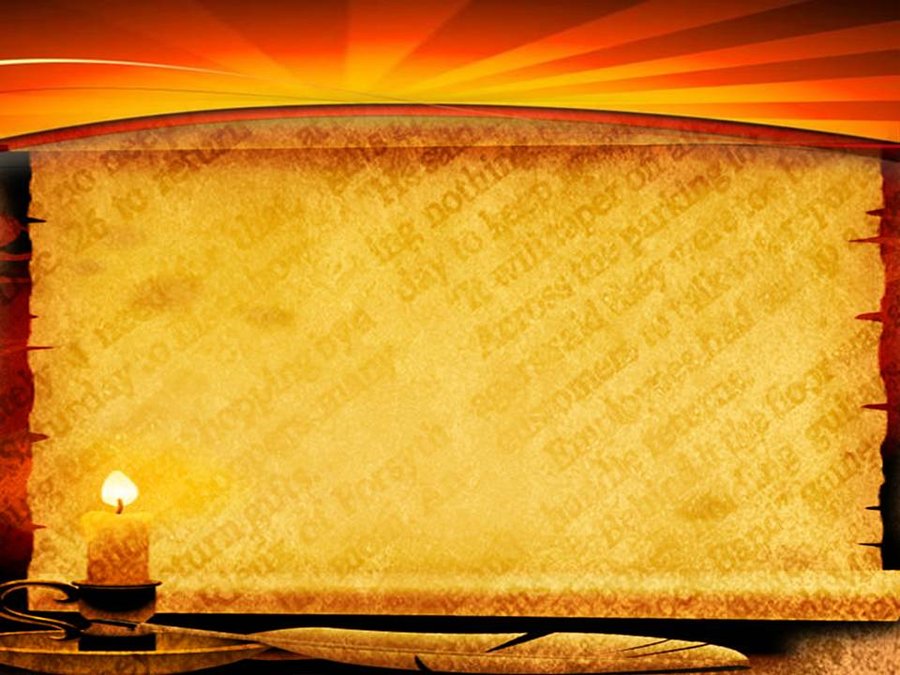 Tujuan Pengorganisasian
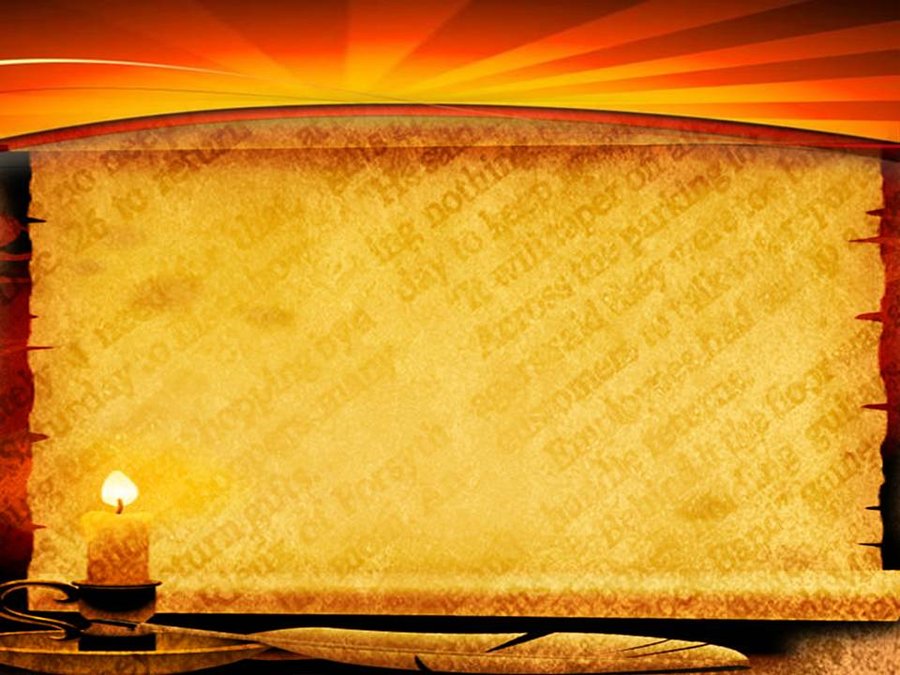 Enam unsur dalam Desain Organisasi
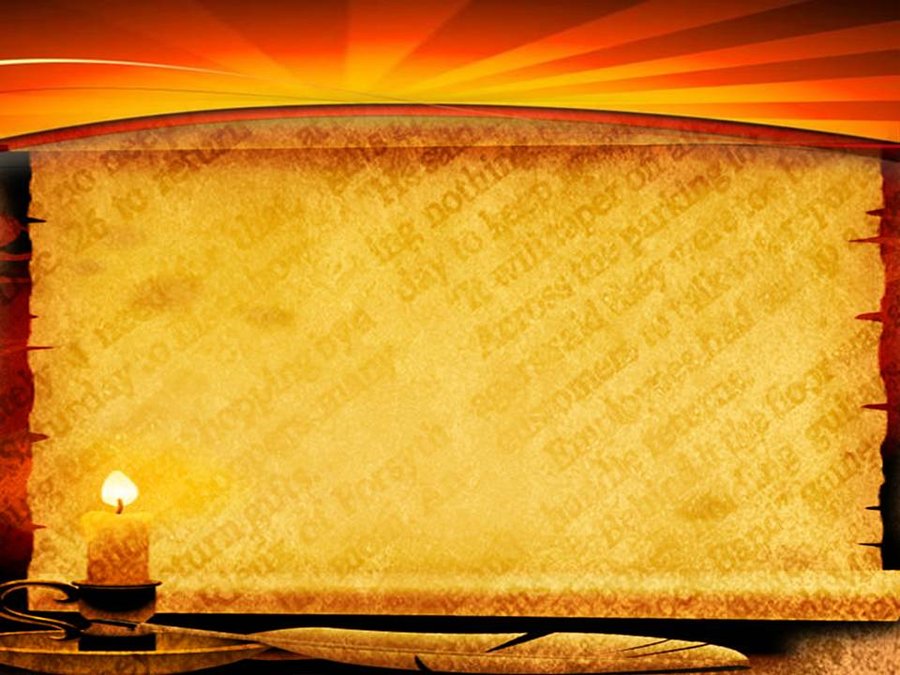 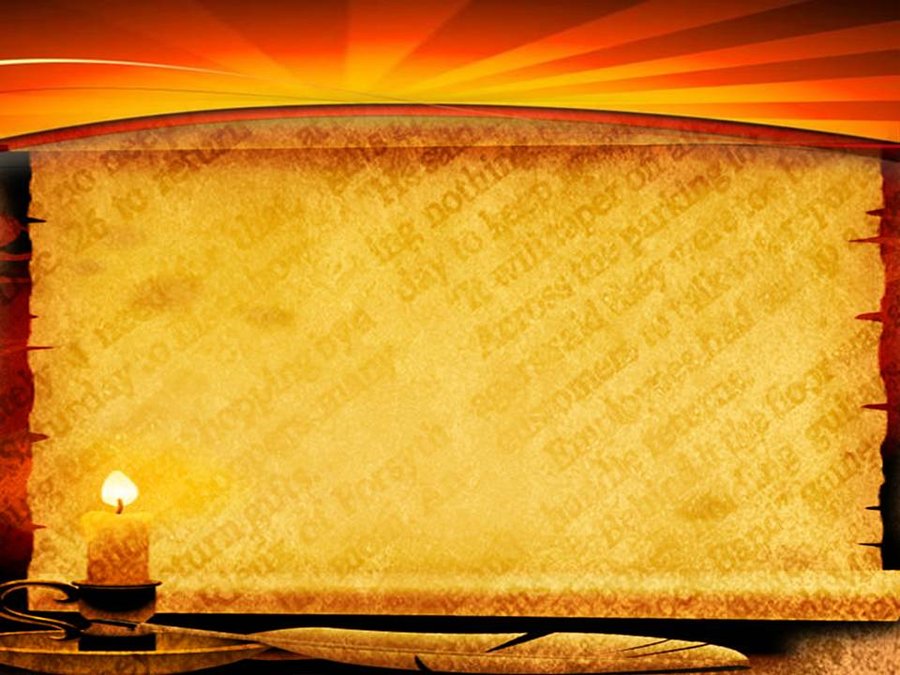 Keuntungan dengan adanya departmentalisasi
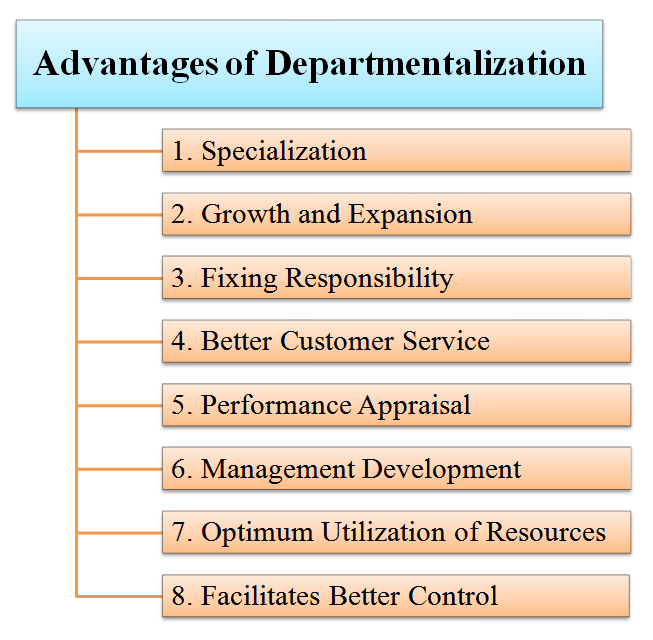 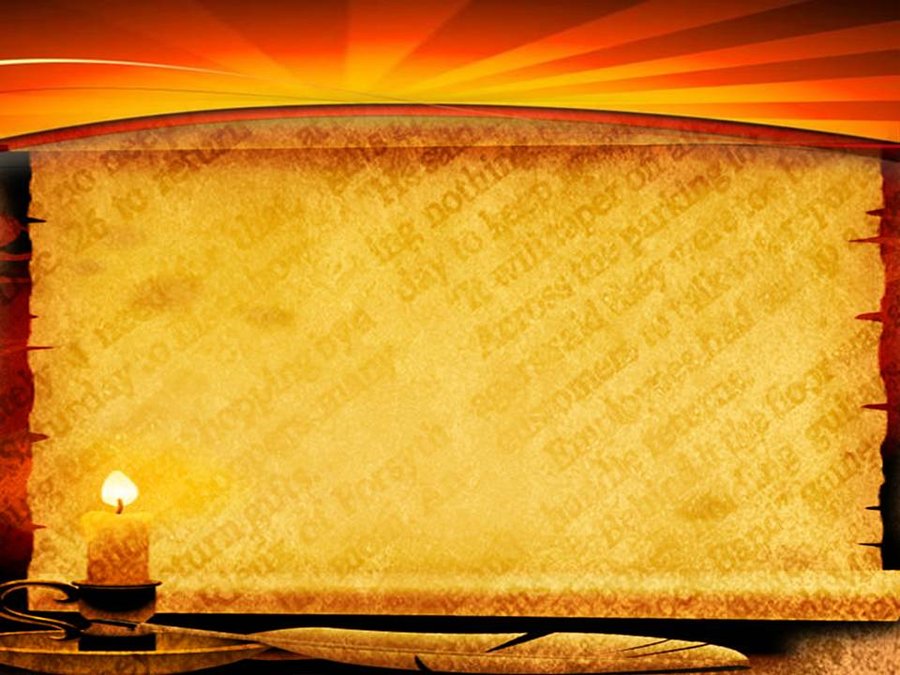 Bentuk-bentuk Departementalisasi
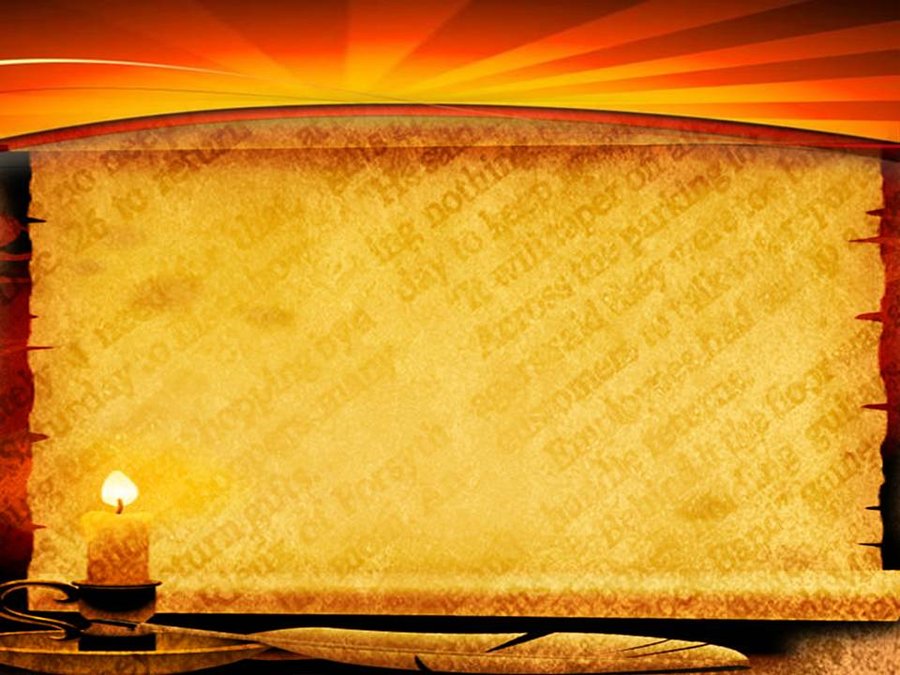 Organizational Chart
Departmentalisasi Fungsional :
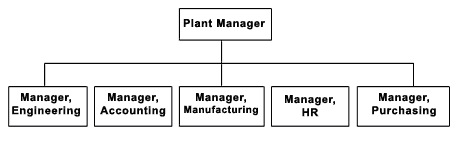 Kelemahan :
Minimnya komunikasi antar berbagai bidang fungsional
Terbatasnya sudut pandang sasaran organisasi
Kelebihan :
Efisiensi karena merupakan kumpulan dari orang dengan kemampuan, pengetahuan, dan orientasi sama
 Spesialisasi yang makin baik
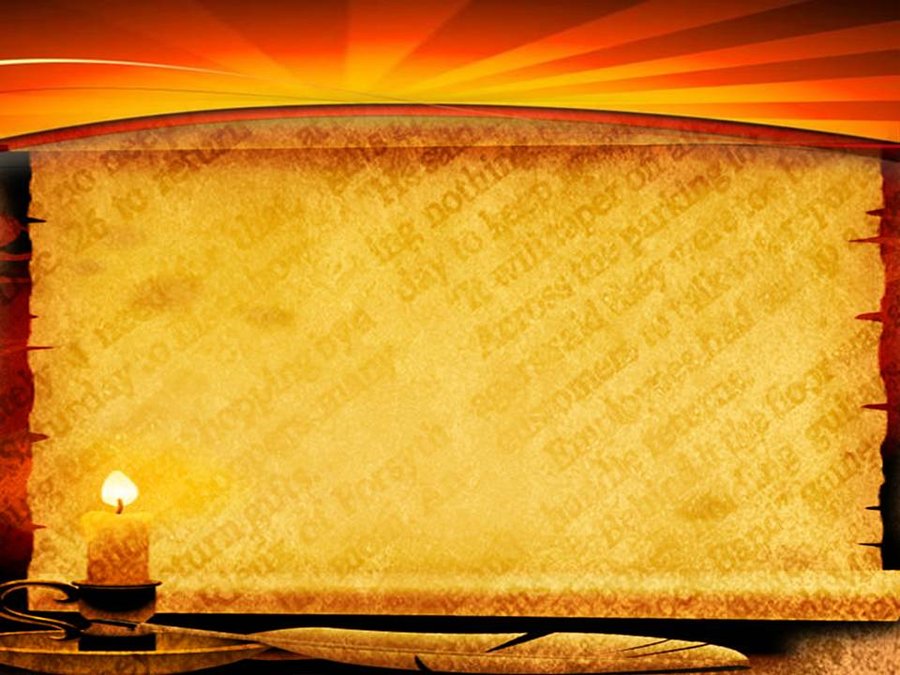 Organizational Chart
Departmentalisasi Produk 
	Kelompok Pekerjaan berdasarkan Lini Produk
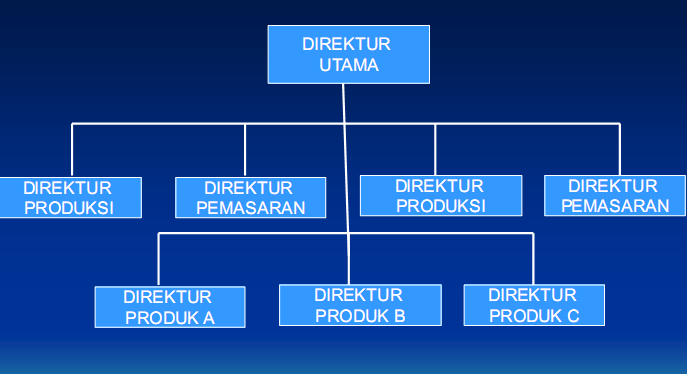 Kelebihan : 
Memungkinkan  spesialisasi dalam produk dan layanan tertentu
Manajer bisa menjadi pakar dalam industri yang digeluti
Lebih dekat dengan konsumen
Kelemahan :
Duplikasi fungsi
Terbatasnya sudut pandang sasaran organisasi
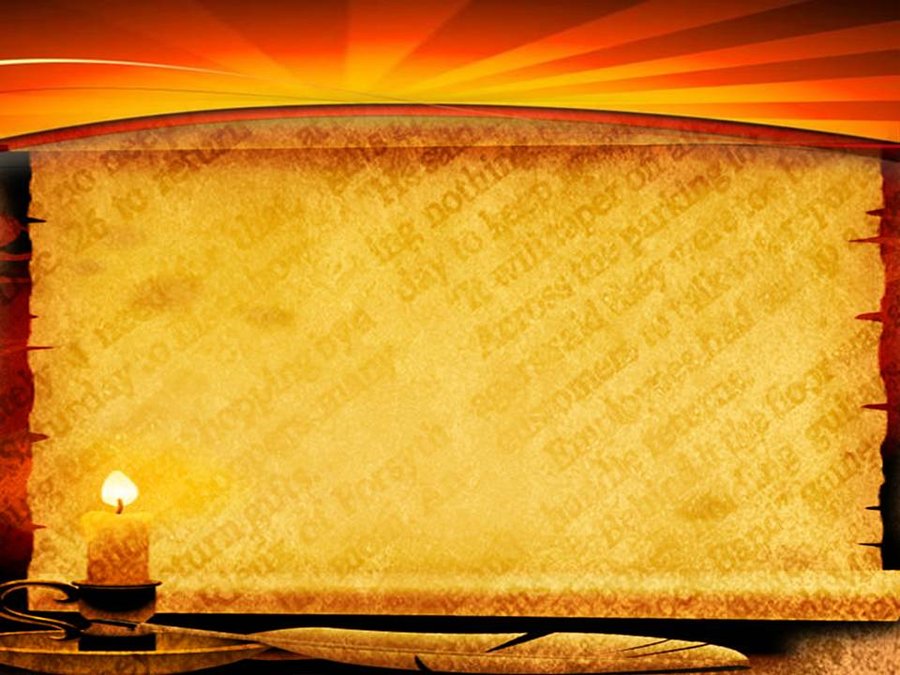 Organizational Chart
Departmentalisasi Geografis
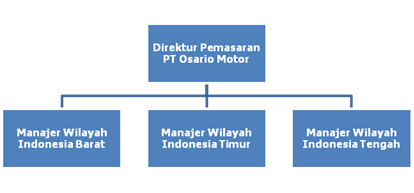 Kelebihan :
Lebih efektif dan efisien dalam menangani permasalahan yang muncul di wilayah tertentu
Memenuhi kebutuhan pasar di wilayah geografis tertentu dengan lebih baik
Kelemahan :
Duplikasi fungsi
Terisolasi
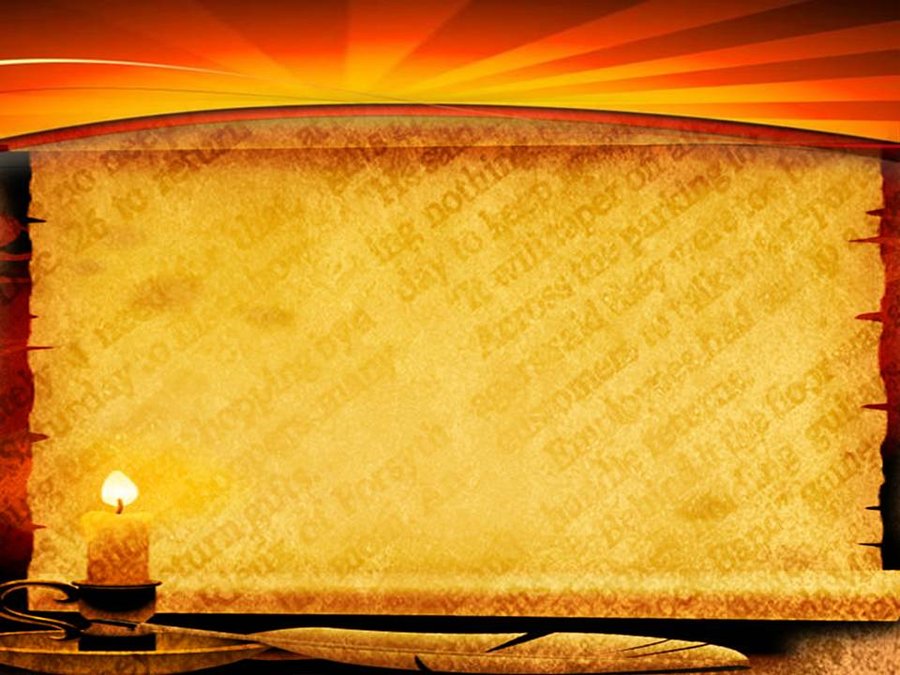 Organizational Chart
Departmentalisasi Pelanggan 
	=> Kelompok Pekerjaan Berdasarkan Hakikat Spesifik dan 	Unik konsumen yang dimiliki
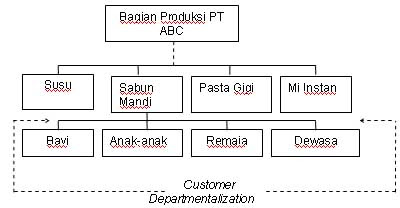 Kelemahan :
Duplikasi fungsi
2. Terbatasnya sudut pandang organisasi
Kelebihan :
Kebutuhan dan masalah pelanggan bisa ditangani oleh para spesialis
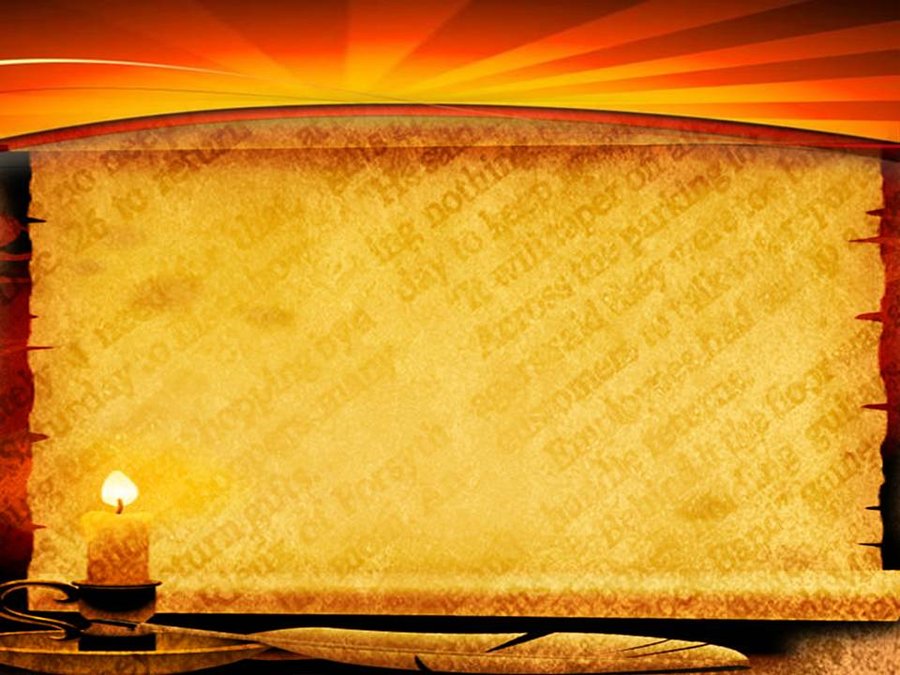 Rantai Komando
Hirarki wewenang yang tidak terputus yang membentang dari tingkat atas sampai tingkatan paling  bawah dalam suatu organisasi dan menjelaskan siapa melapor kepada siapa.
	Tiga konsep yang harus dipahami dalam rantai komando :
 	- wewenang
	- tanggung jawab
	- kesatuan komando
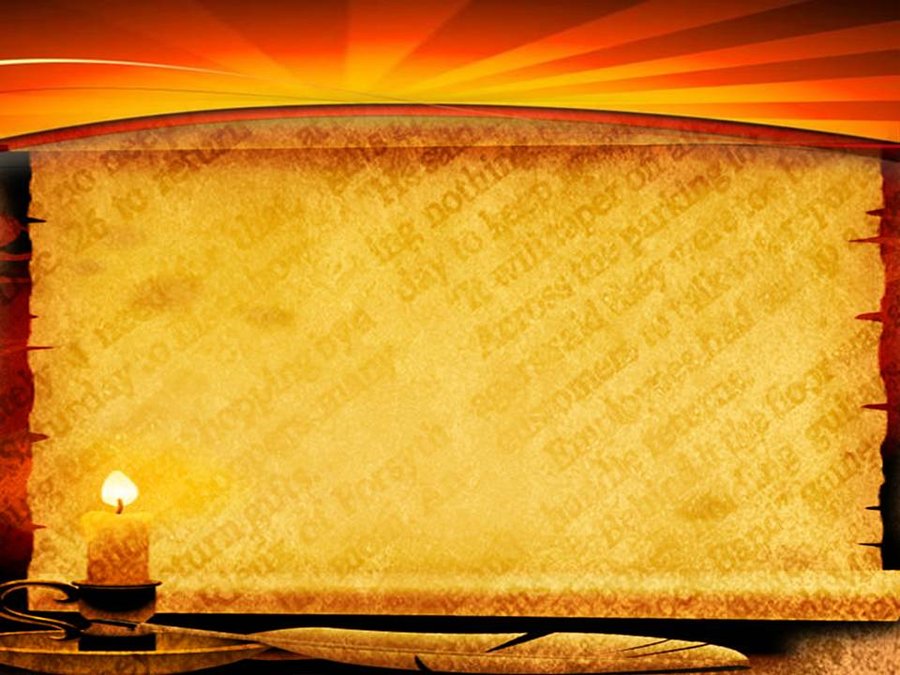 Rantai Komando Chart
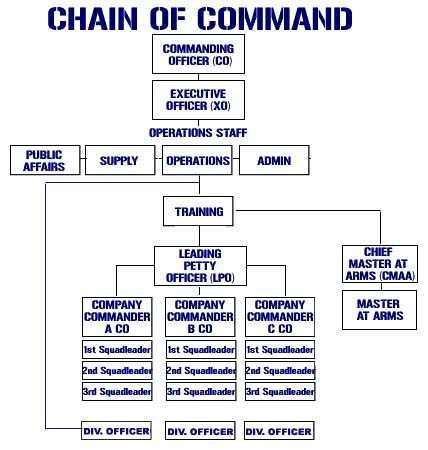 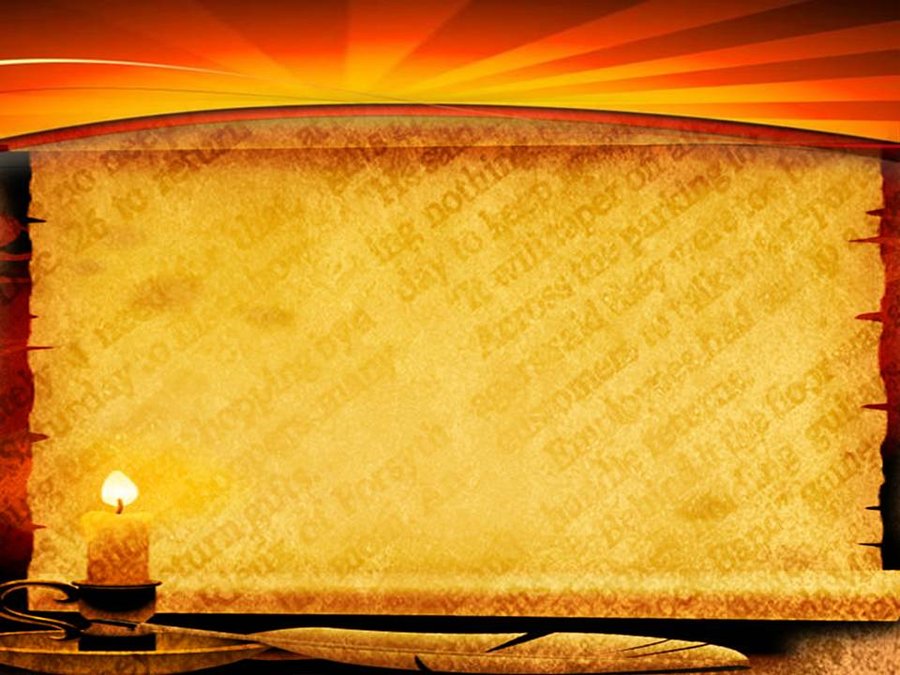 Rantai Komando Chart
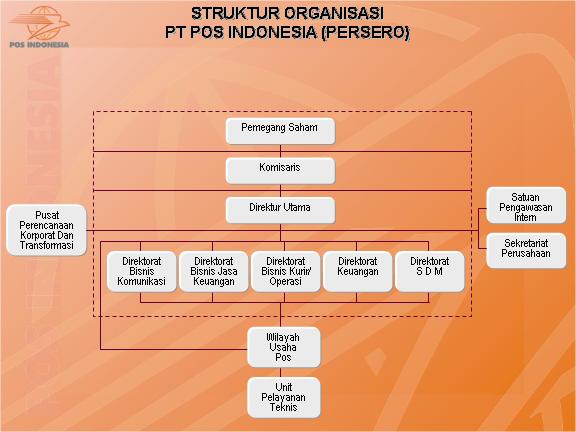 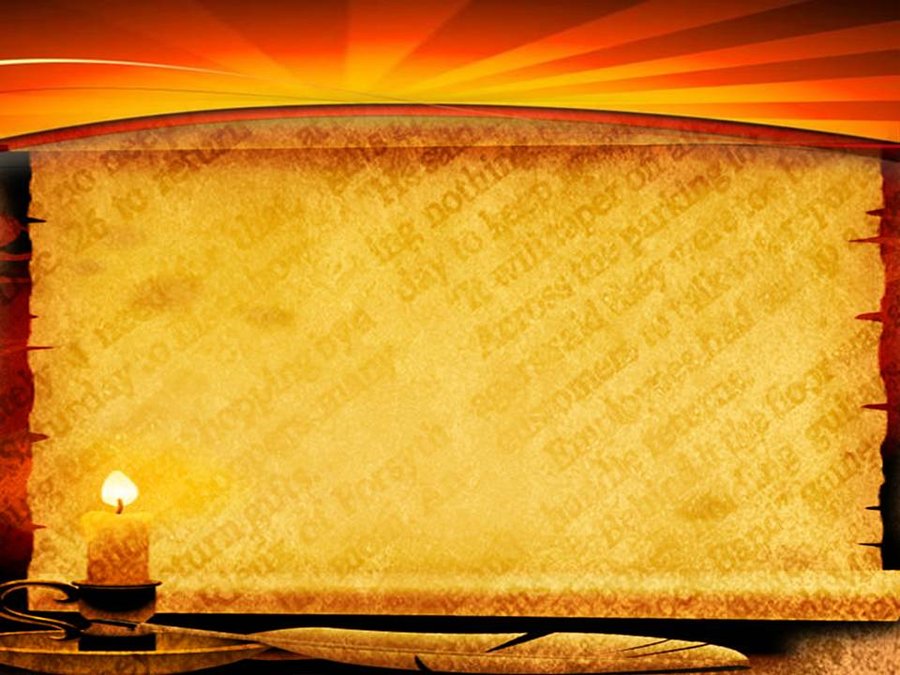 Rentang Pengendalian
Jumlah karyawan yang dapat di kelola oleh seorang manager secara efektif dan efisien.
Lebarnya rentang kendali dipengaruhi oleh :
Keahlian dan kemampuan seorang manajer
Karakteristik dari para pekerja
Karakteristik pekerjaan
Kesamaan tugas
Kompleksitas tugas
Jarak fisik dengan bahawan
Standarisasi tugas
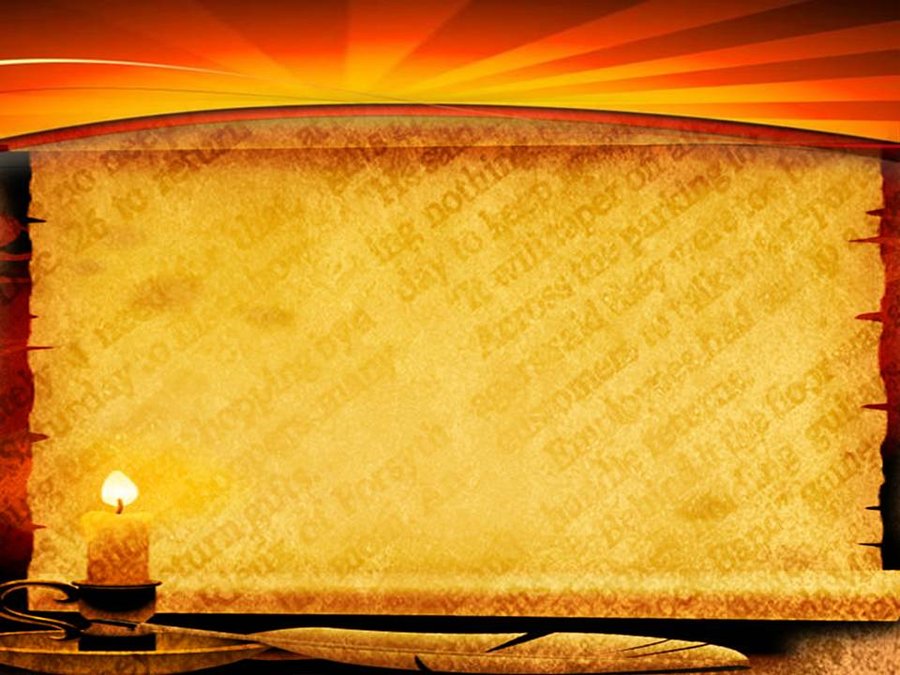 Sentralisasi dan Desentralisasi
Sentralisasi
Desentralisasi
Pengambilan keputusan terpusat pada satu titik dalam organisasi
Pengambilan keputusan dimana karyawan tingkat bawah  dapat memberi masukan dalam pengambilan keputusan
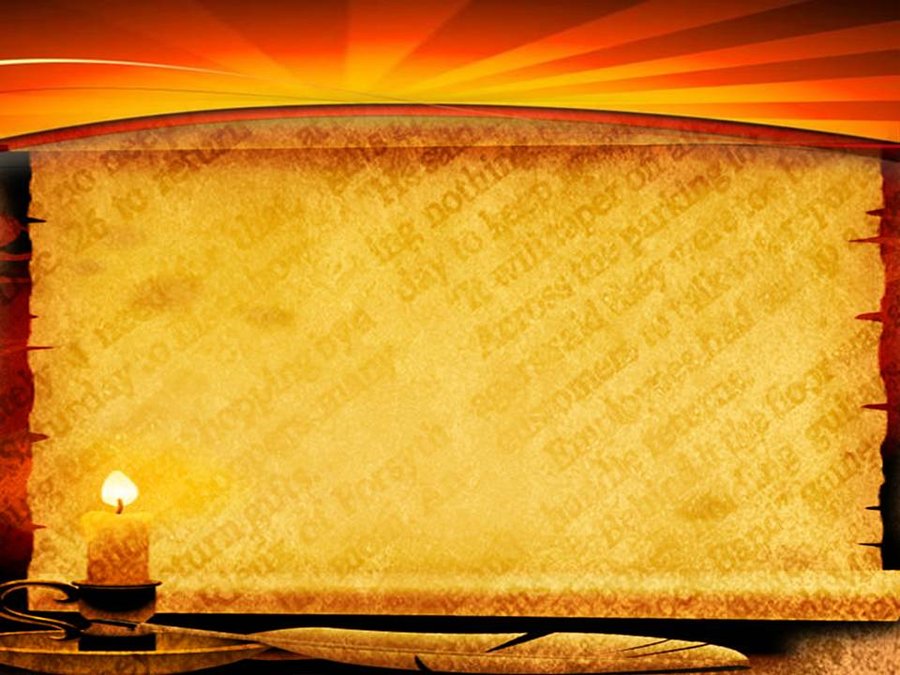 Faktor – faktor yang mempengaruhi sentralisasi
Lingkungan lebih stabil
Manajer pada tingkat rendah belum berpengalaman dalam pengambilan keputusan seperti manajer puncak
Keputusan bersifat signifikan
Perusahaan yang terlalu besar
Organisasi menghadapi krisis atau resiko
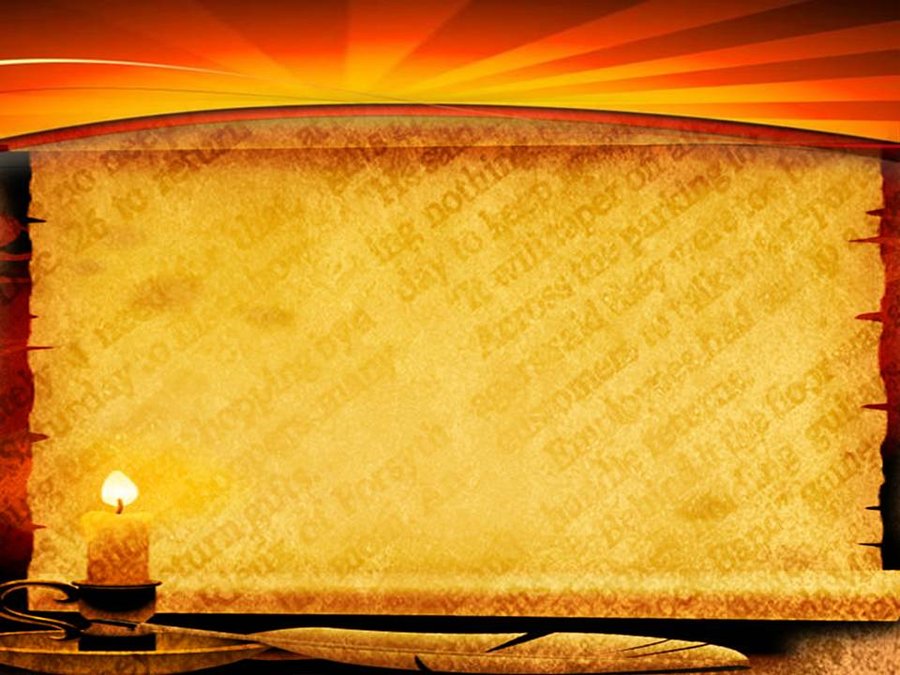 Faktor – faktor yang mempengaruhi Desentralisasi
Lingkungan bersifat komplek dan tidak pasti
Manajer pada tingkat rendah memiliki kemampuan dan pengalaman dalam pengambilan keputusan
Keputusan bersifat minor
Keputusan relatif kurang penting
Perusahaan mempunyai budaya yang lebih terbuka sehingga mamajer memiliki pengaruh terhadap pengambilan keputusan
Perusahaan terpencar secara geografis
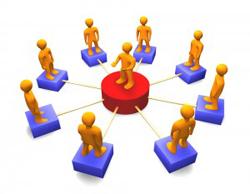 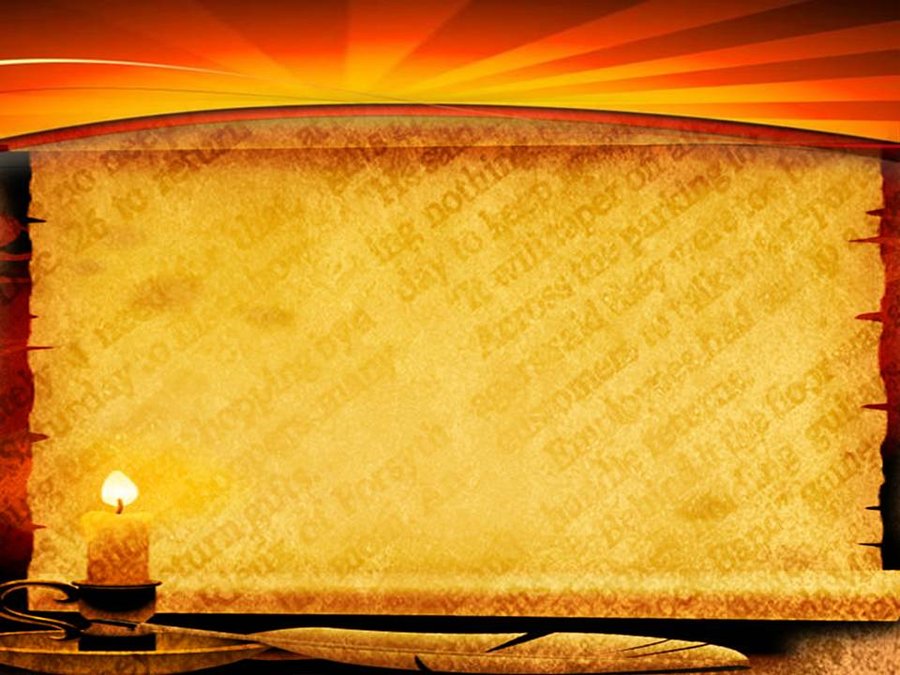 Penerapan sistem desentralisasi
Terex Coorporation => CEO Ron Defeo
	“American manufacturer of a broad range of heavy equipment for a variety of industries, including construction, infrastructure, quarrying, recycling, surface mining, shipping, transportation, refining, utility and maintenance. The company's major business segments include aerial work platforms, construction cranes, materials processing and mining, and roadbuilding and utility products”
	Perusahaan menghasilkan penerimaan sekitar $ 9.1 miliar dollar pada 2007.
	Jumlah karyawan mencapai 21.000 orang diseluruh dunia
2. AT & T Universal Card Services
3. Morisson & Tesco (jaringan supermaket)
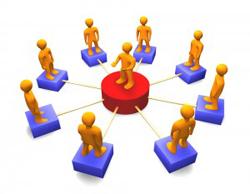 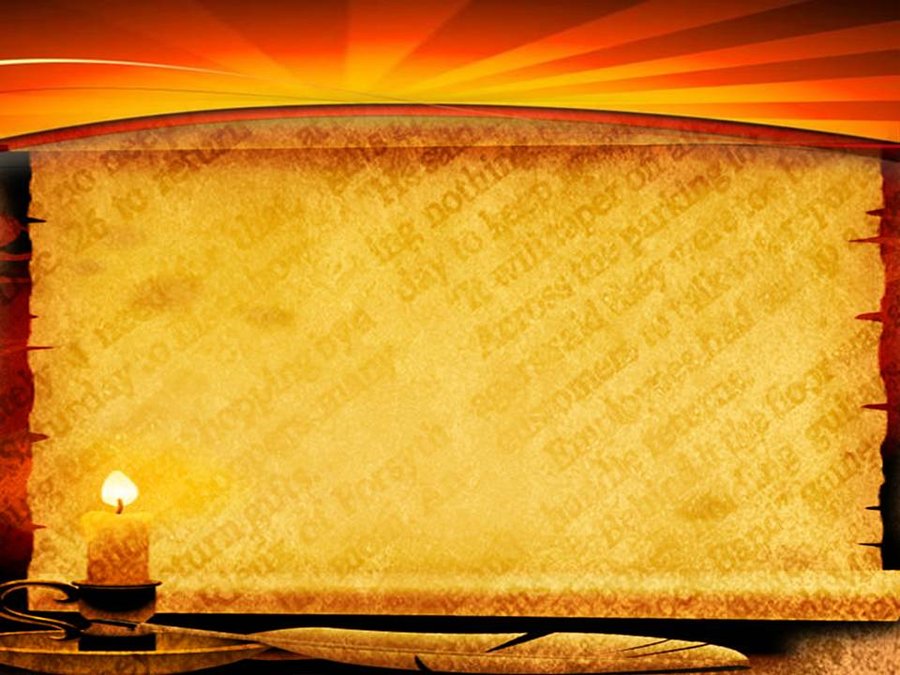 Penerapan sistem Sentralisasi
1. Honda Motor Company
2. Burger King
3. Mc Donalds
4. Pizza Hut
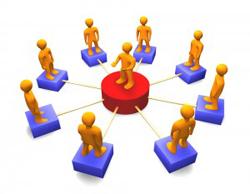 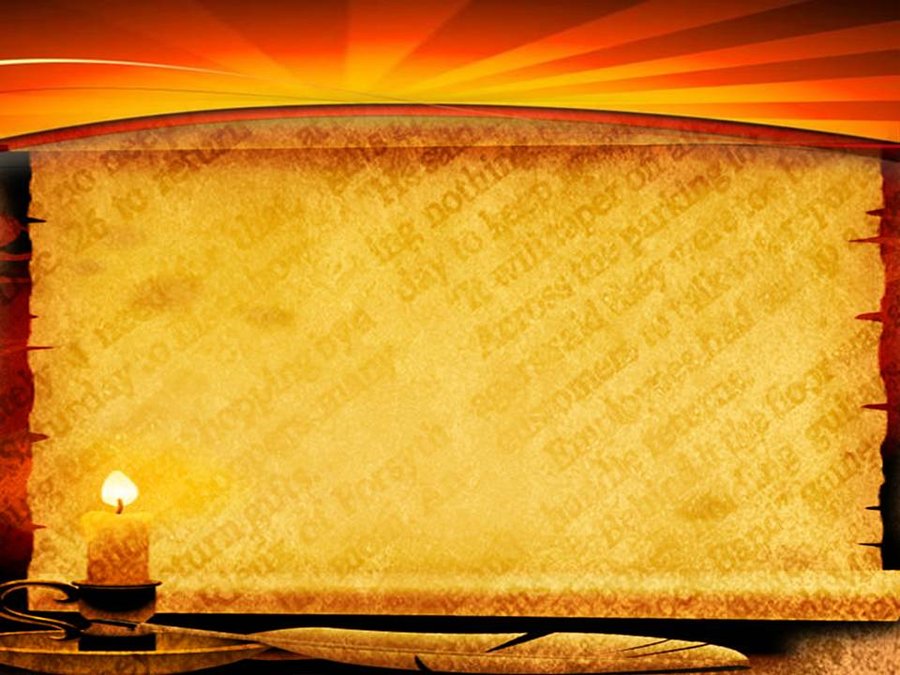 Formalization
Formalisasi adalah tingkat dimana pekerjaan dalam organisasi di standarisasi dan kadar dimana perilaku diarahkan oleh peraturan dan prosedur.
	Ex : Pegawai studio foto yang menerima roll film lebih dari waktu yang ditetapkan perusahaan.
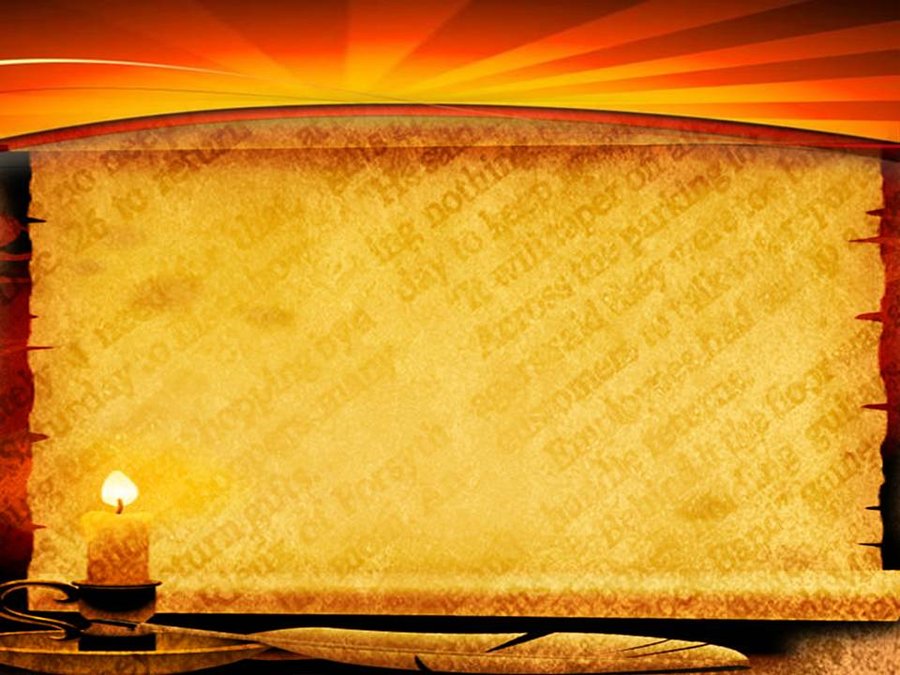 Dua Model Desain Organisasi
Organisasi Mekanistik
Organisasi Organis
Sistem yang kaku dan terkontrol ketat
Ciri-cirinya : 
Spesialisasi yang tinggi
Departmentalisasi yang kaku
Rentang kendali sempit
Formalisasi yang tinggi
Jaringan informasi terbatas
Partisipasi dalam pengambilan keputusan sangat sedikit untuk level bawah
Struktur yang adaptif dan fleksibel
Ciri-cirinya :
Pekerjaan tidak terstandarisasi
Dikelola dalam tim pekerja
Kurangnya pengawasan langsung
Sedikitnya aturan formal
Jaringan komunikasi lebih terbuka\
Memberi wewenang kepada karyawan
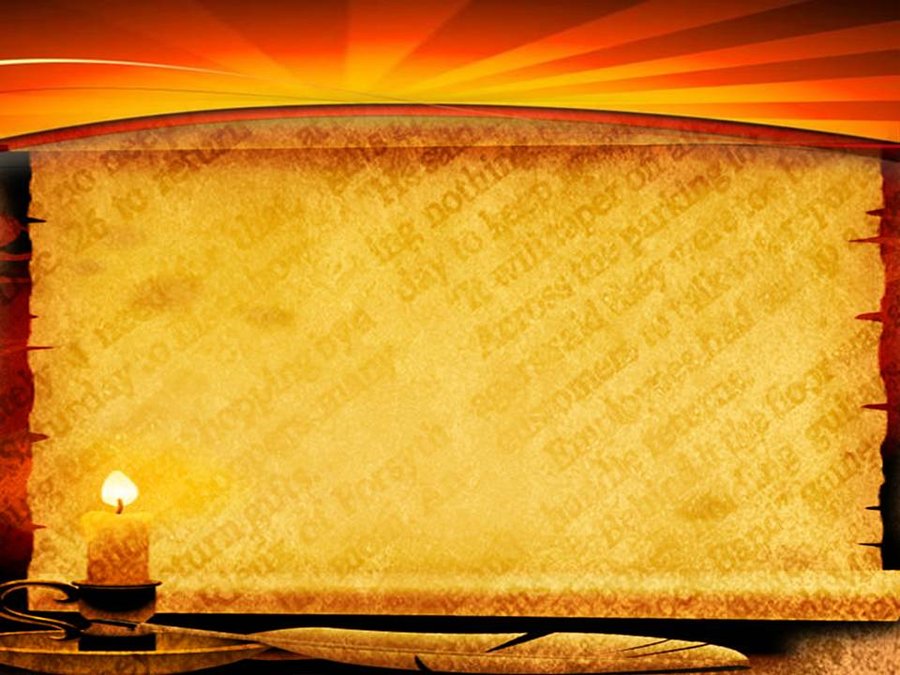 Faktor Kontingensi
Faktor struktural dipengaruhi :
Keseluruhan strategi organisasi
	Struktural organisasi mengikuti strategi
 Ukuran dan Struktur
	Organisasi besar lebih banyak spesialisasi kerjanya, departementalisasi, sentralisasi dan peraturan 
Tehnologi yang digunakan
	Perusahaan mengadaptasikan struktur mereka terhadap tehnologi yang dipergunakan
Ketidak pastian Lingkungan
	Perbedaan lingkungan menyebabkan terjadinya perbedaan kebutuhan dalam bentuk organisasi yang organis atau mekanis.
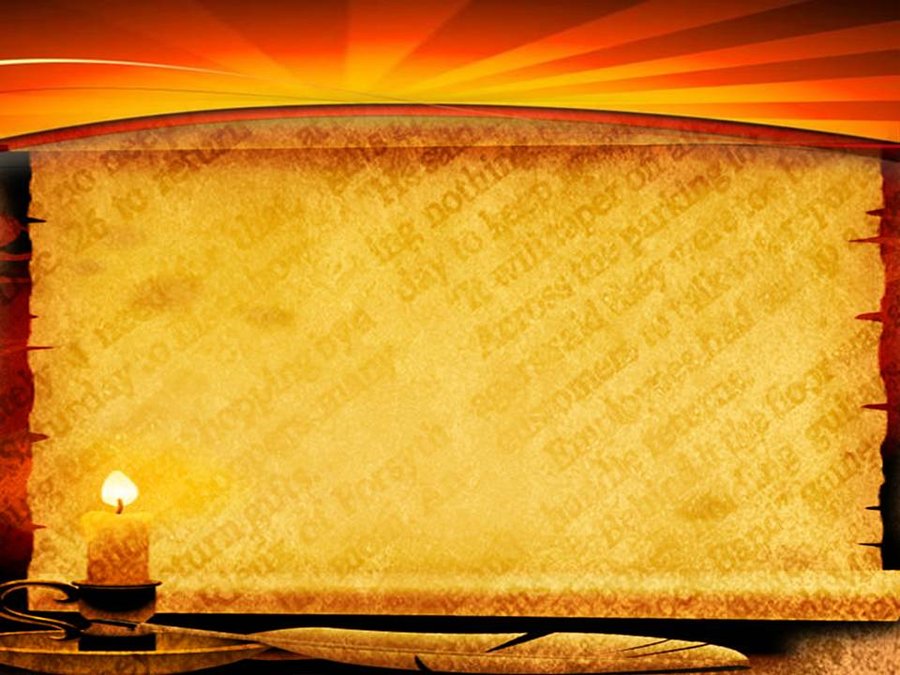 Woodwards findings on technology, structure and effectiveness
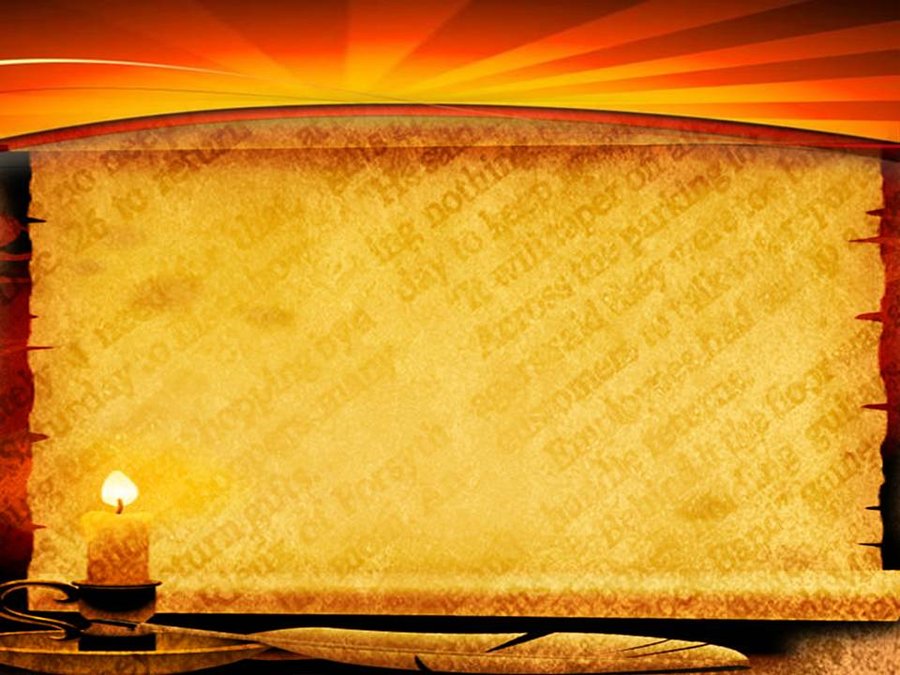 Desain Organisasi Umum
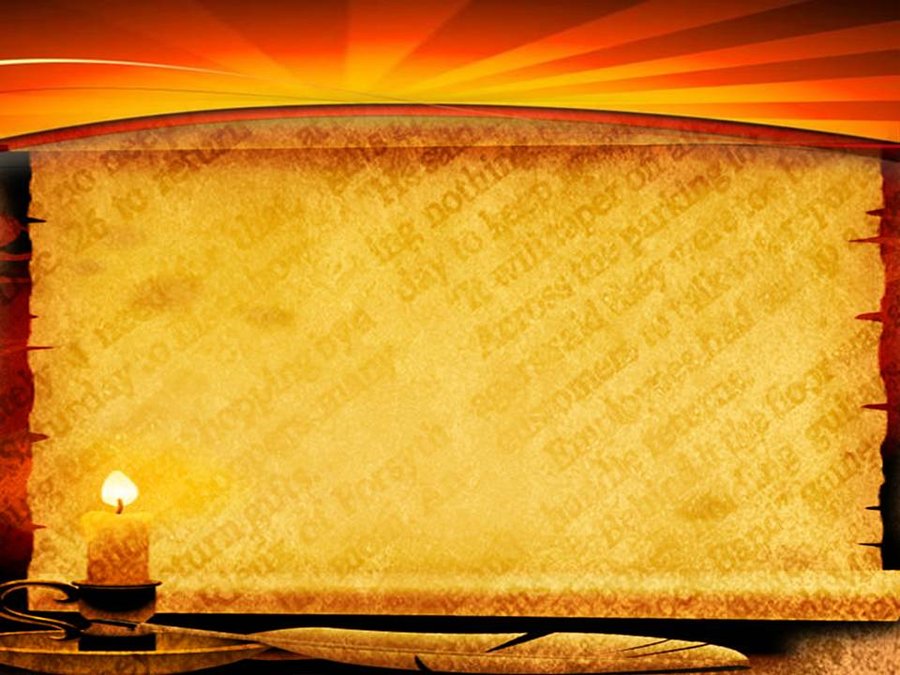 Desain Organisasi yang Umum
1. Struktur simple
Departmentalisasi rendah
Rentang pengendalian luas
Wewenang tersentralisasi pada satu orang
2. Struktur Fungsional
Departmentalisasi berdasarkan fungsinya masing-masing
Misalnya : Operasi, keuangan, SDM
3. Struktur Divisional
- Terdiri dari satu unit yang terpisah dengan otonomi terbatas dibawah koordinasi dan kendali perusahaan induk
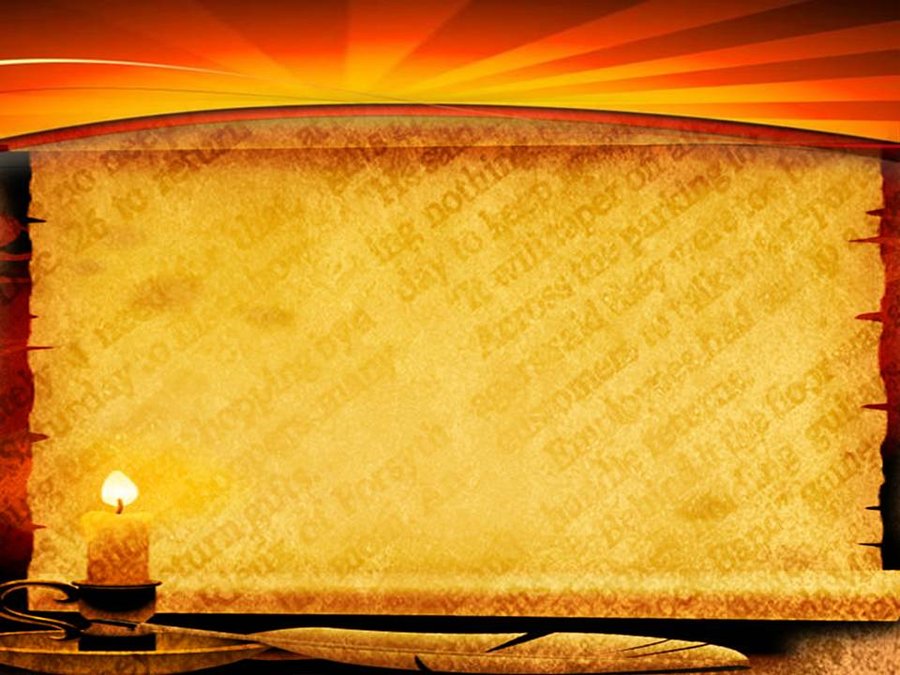 Kekuatan dan Kelemahan Desain Organisasi Tradisional
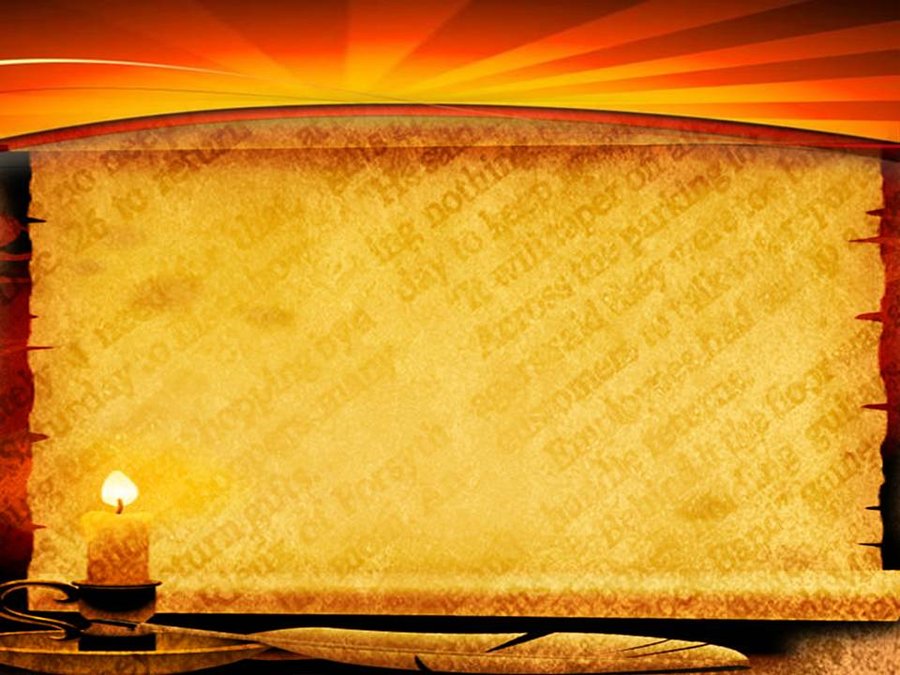 Desain Organisasi yang Umum
Struktur Tim
Struktur dimana keseluruhan organisasi terdiri dari tim-tim kerja yang melakukan tugas organisasi
Ex : Google, Amazon, Boeing, HP
2. Struktur Matrix dan Proyek
Merupakan struktur yang menugaskan para spesialis dari berbagai bidang fungsional  untuk bekerja dalam proyek, tetapi akan kembali kebidangnya masing-masing ketika pekerjaan selesai
Ex : Proyek IDEO
3. Organisasi Tanpa Batas
Struktur yang tidak didefinisikan atau terbatas pada batas-batas horisontal, vertikal atau eksternal yang artifisial, meliputi jenis-jenis organisasi maya dan jaringan network.
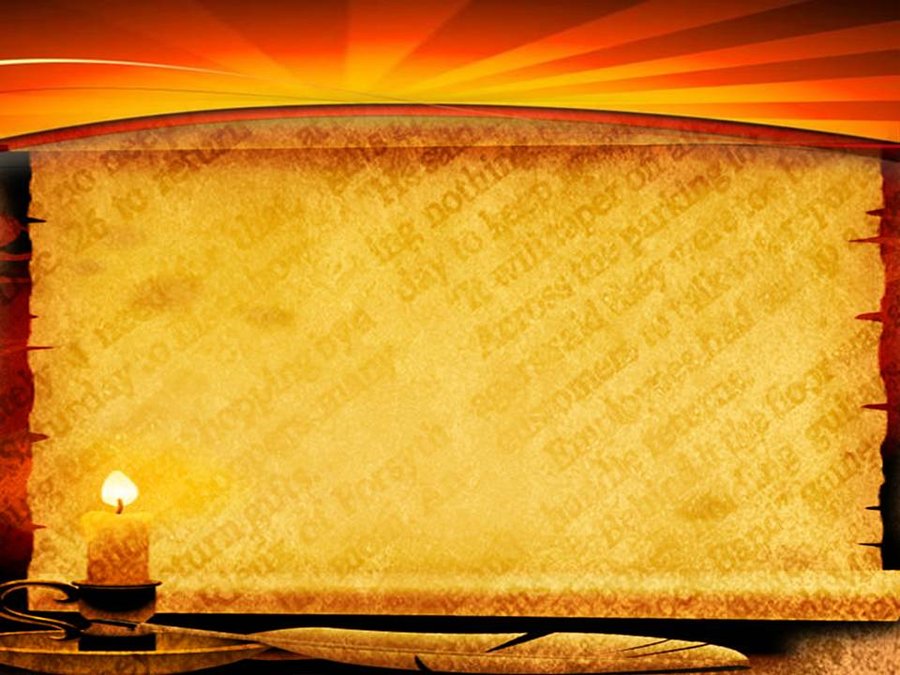 Case
1.  Upaya untuk menyederhanakan tugas-tugas kerja sebenarnya memiliki dampak negatif bagi perusahaan dan karyawannya. 
	Bagaimana pendapat Anda? Apakah setuju atau tidak, jelaskan argumen Anda?

2. Tersedianya tehnologi informasi yang semakin canggih memungkinkan pekerjaan dapat dilakukan dimanapun, kapanpun juga. Dalam kondisi ini apakah pengorganisasian tetap menjadi fungsi manajemen yang penting? Jelaskan.

3. Mana yang lebih baik bagi Saudara. Bekerja dalam organisasi Mekanistik atau Organik?
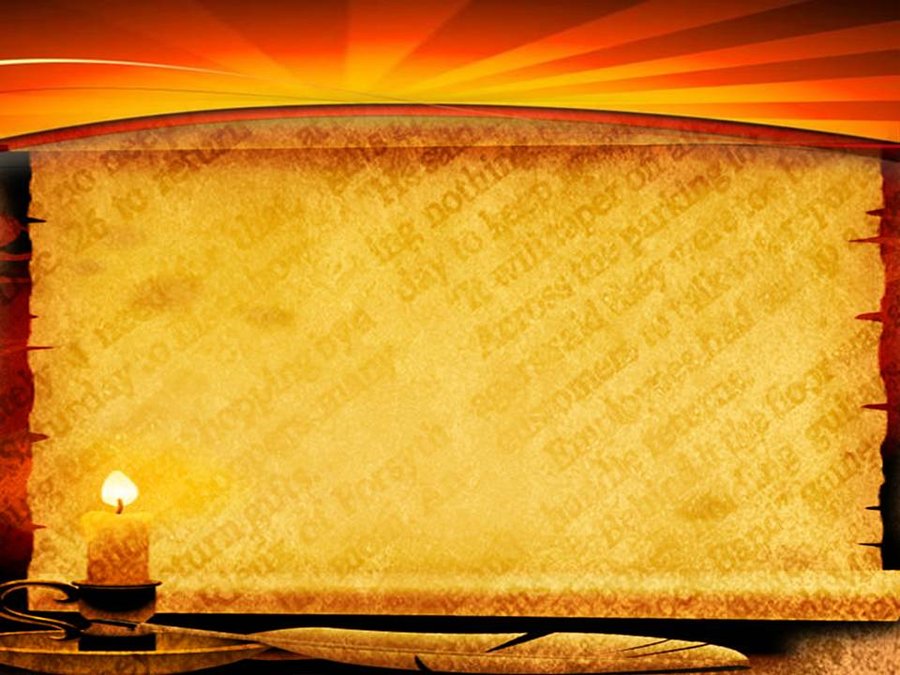 Video